CLR VIR C#(1) 之执行模型
演讲者：黄东钦
耗时：25分钟
广州华微软件：http://www.huaweisoft.com
《CLR VIR C#》概述
 何为.Net
 应用程序是如何执行的
广州华微软件：http://www.huaweisoft.com
概述
需要学吗？学了有什么用？
广州华微软件：http://www.huaweisoft.com
包含了5大部分
CLR基础
设计类型
基础类型
核心机制
线程处理
广州华微软件：http://www.huaweisoft.com
什么是.Net？
广州华微软件：http://www.huaweisoft.com
.Net包含两部分规范和实现
广州华微软件：http://www.huaweisoft.com
你知道.Net有多少种语言吗？
广州华微软件：http://www.huaweisoft.com
除了常见的C#，C++还有Iron Python、Iron Ruby，Ada，APL，Caml，COBOL，Eiffel，Forth，Fortran，Haskell，Lexico，LISP，LOGO，Lua，Mercury，ML，Mondrian，Oberon，Pascal，Perl，Php，Prolog，RPG，Scheme，Smalltalk 和Tcl/Tk……
广州华微软件：http://www.huaweisoft.com
.Net应用程序是如何执行的？
广州华微软件：http://www.huaweisoft.com
1. 编译过程
C#
VB
Python
C#编译器
VB编译器
Python编译器
托管模块（IL和元数据）
托管模块（IL和元数据）
托管模块（IL和元数据）
资源文件
连接器（AL.exe）
程序集（dll或exe）
广州华微软件：http://www.huaweisoft.com
托管模块的数据结构
广州华微软件：http://www.huaweisoft.com
IL中间语言
IL DASM ：IL反汇编器
更强大的工具： .Net Reflector (.Net 反编译器)
广州华微软件：http://www.huaweisoft.com
2.执行（JIT）
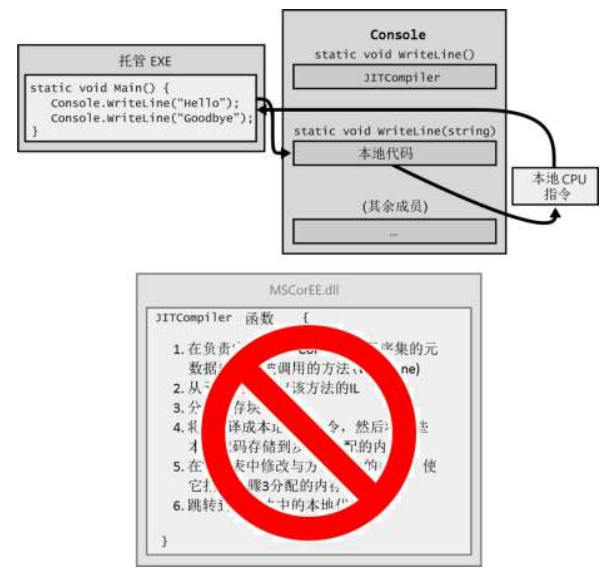 广州华微软件：http://www.huaweisoft.com
谢谢！
广州华微软件：http://www.huaweisoft.com